Δεν Ξεχνώ – Αγωνίζομαι - Διεκδικώ
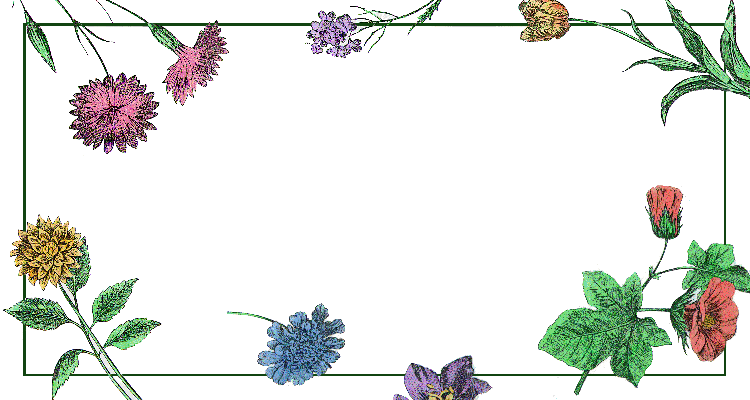 Τα παιδιά της Στ τάξης ζωγραφίζουν γραμματόσημα  για το «Δεν ξεχνώ, Αγωνίζομαι, Διεκδικώ»
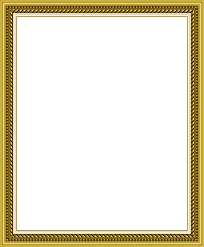 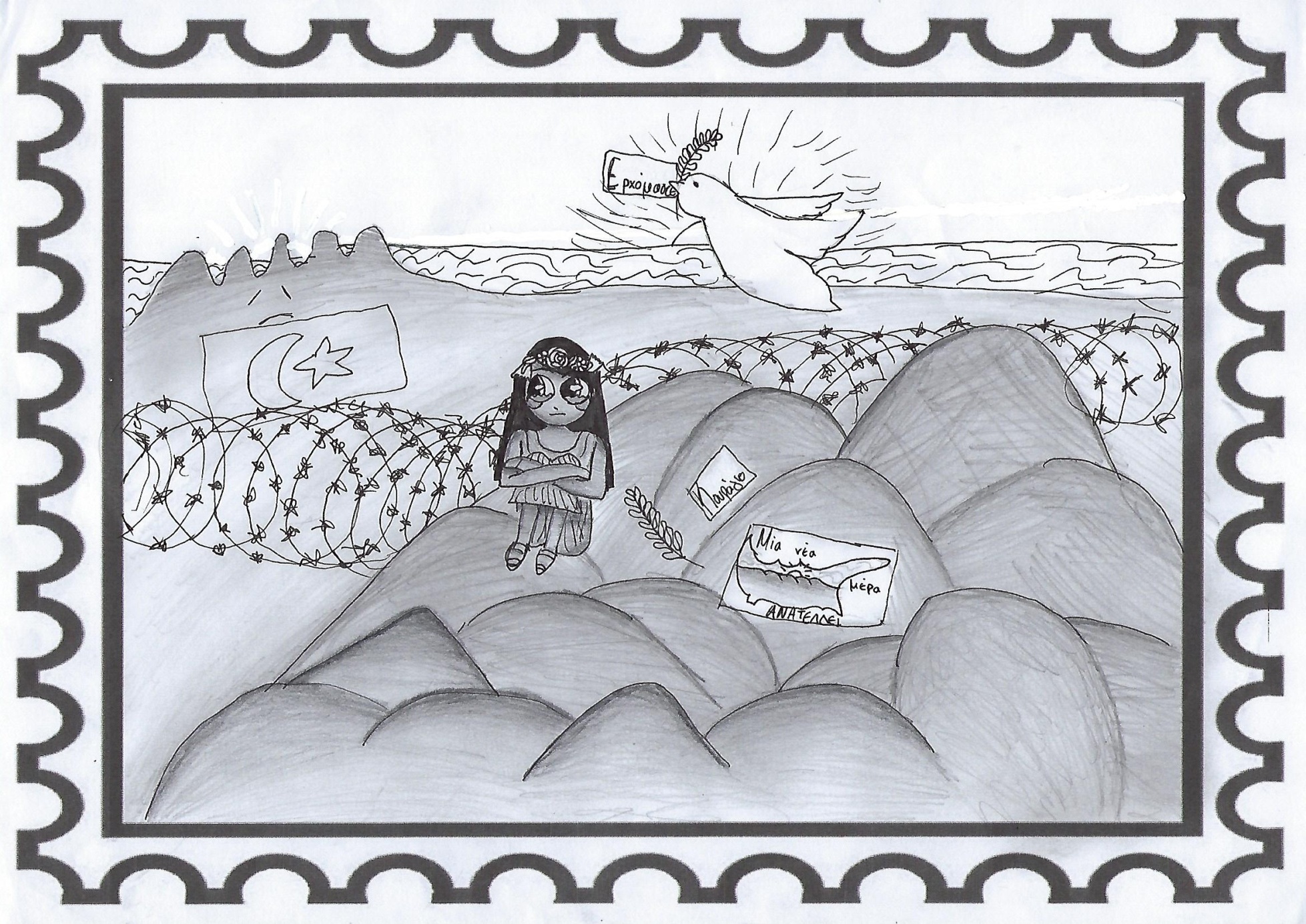 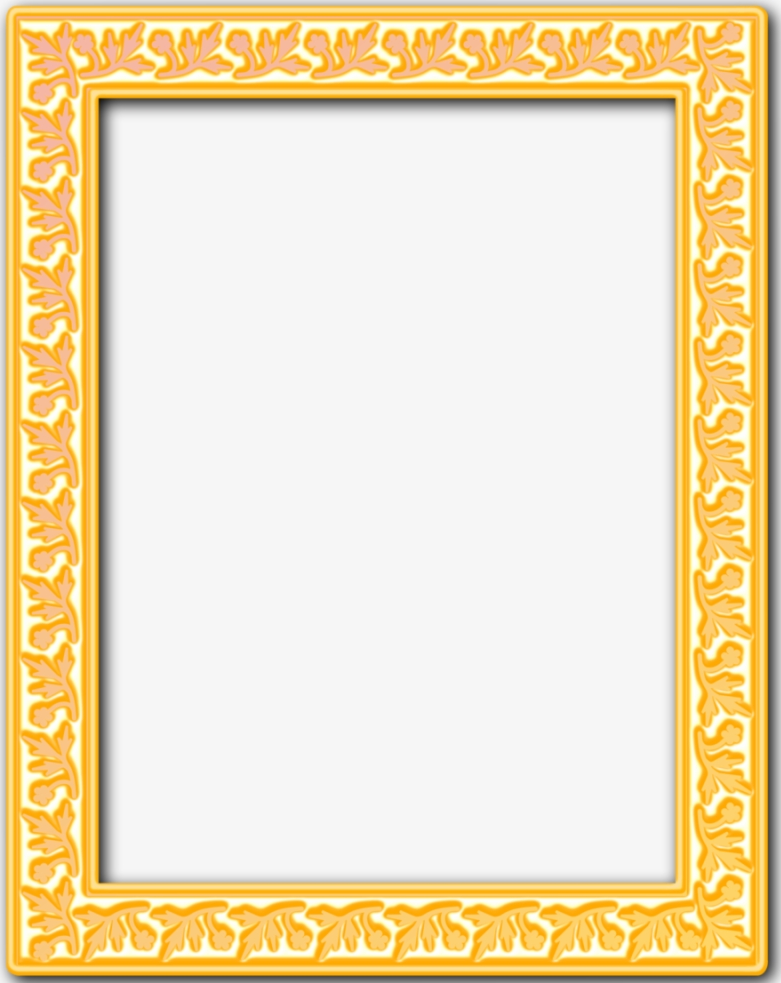 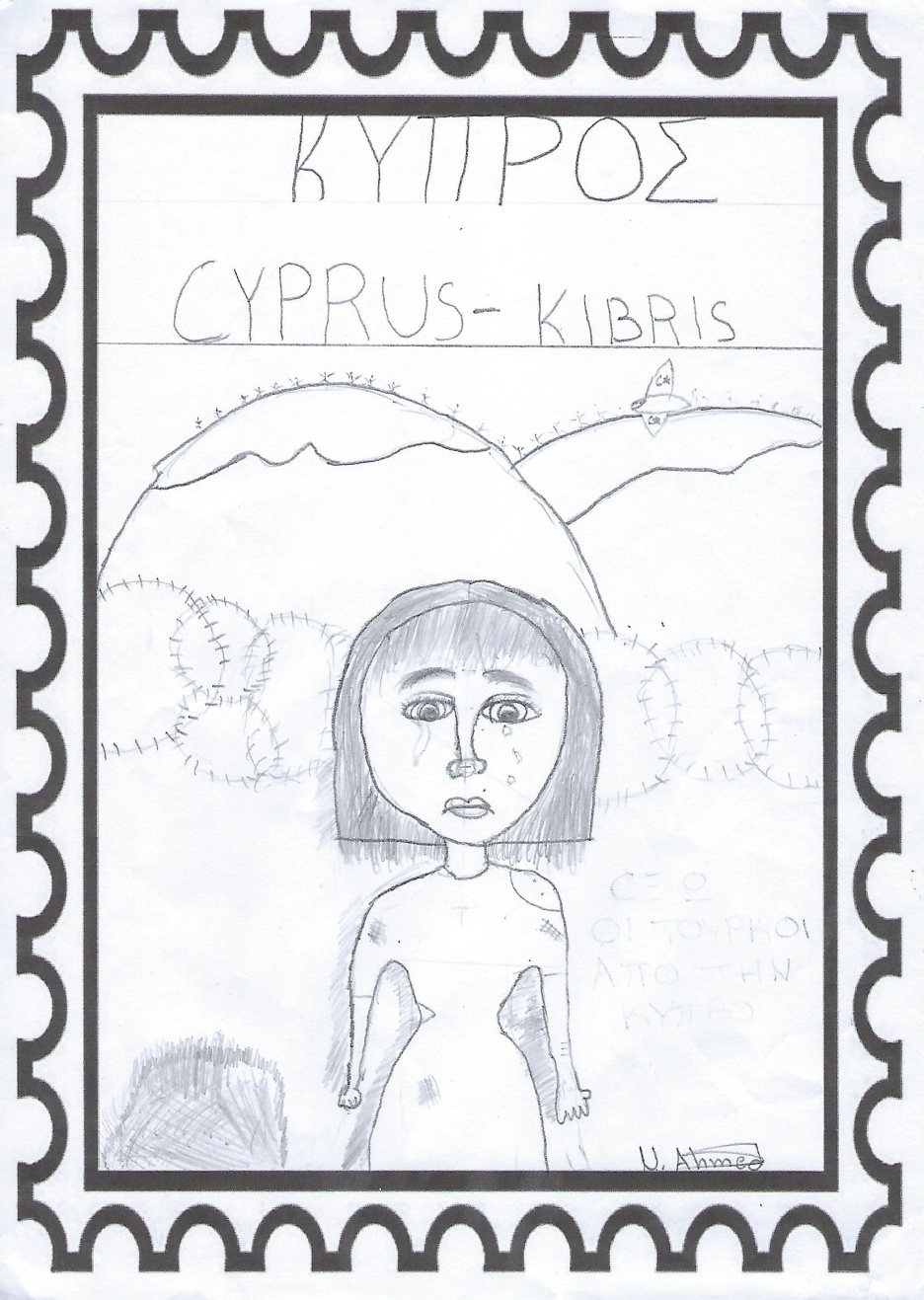 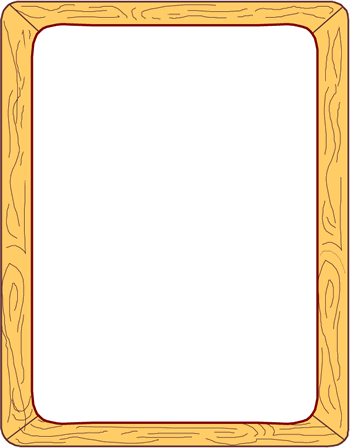 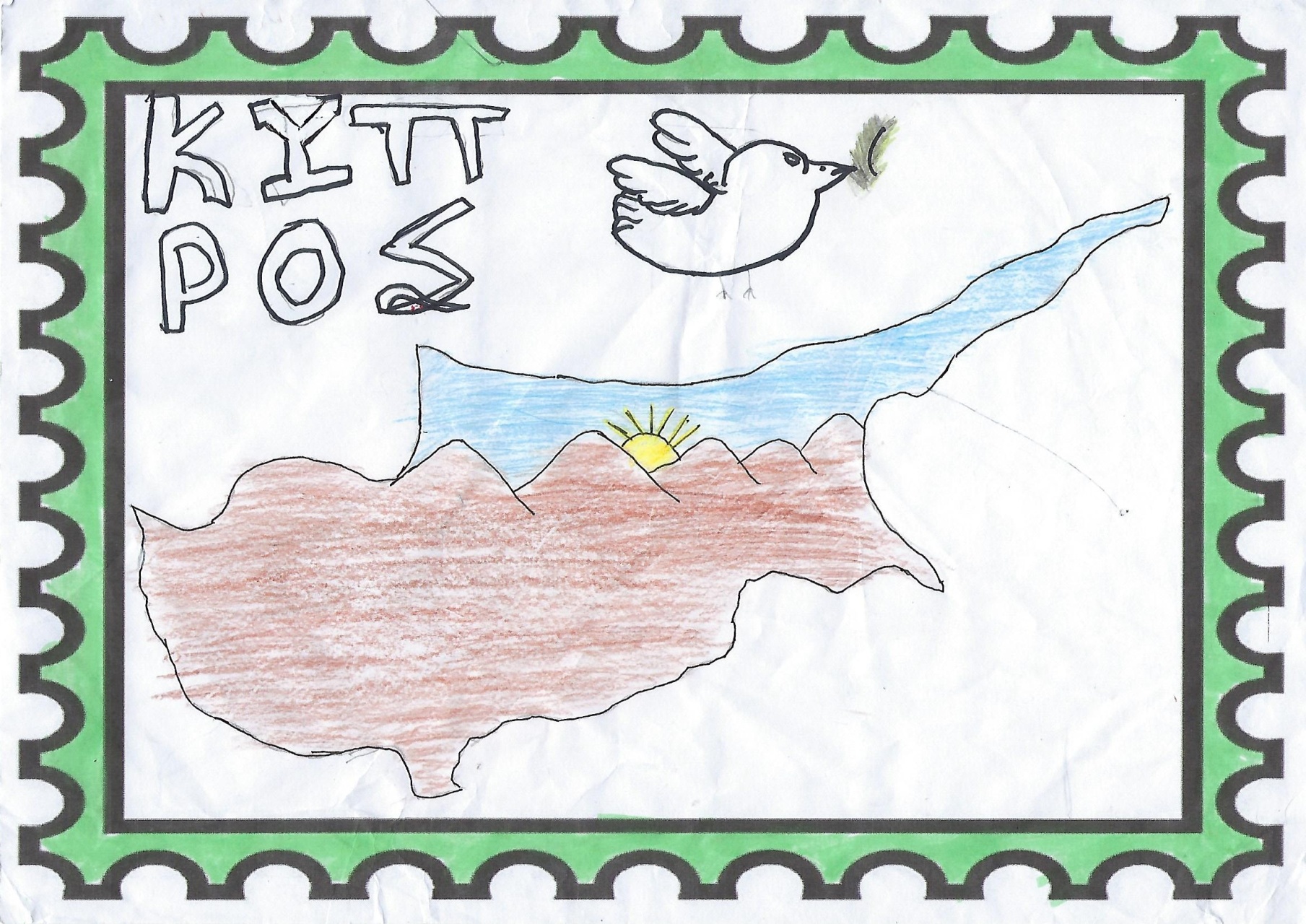 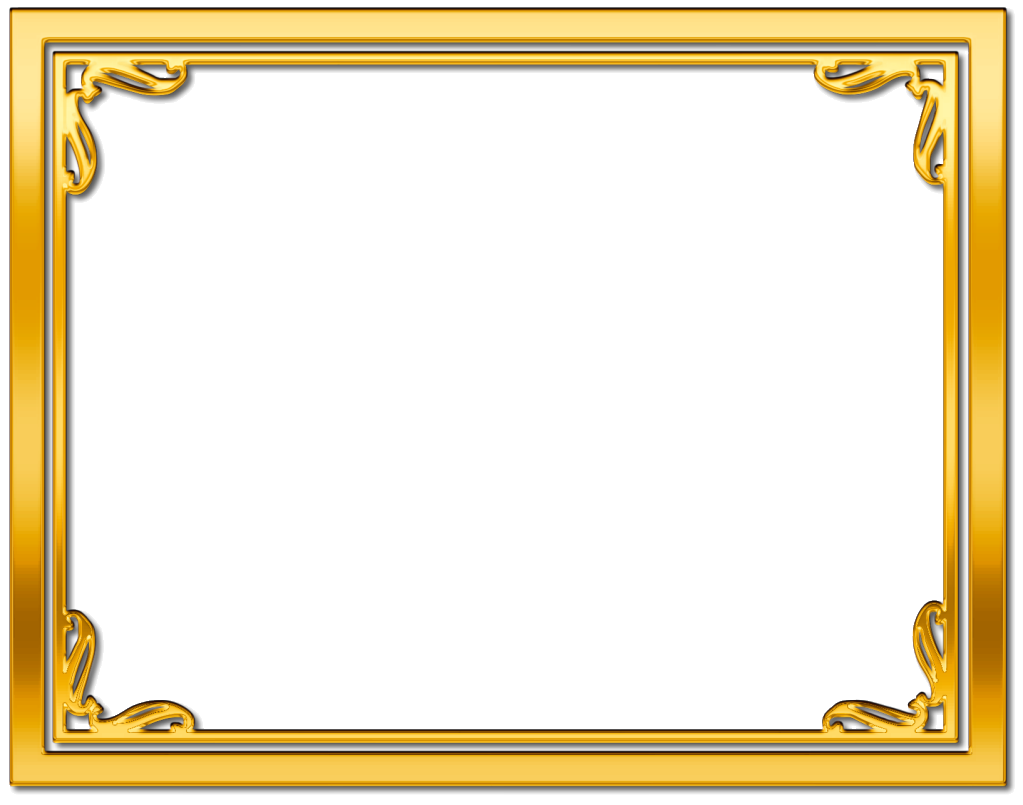 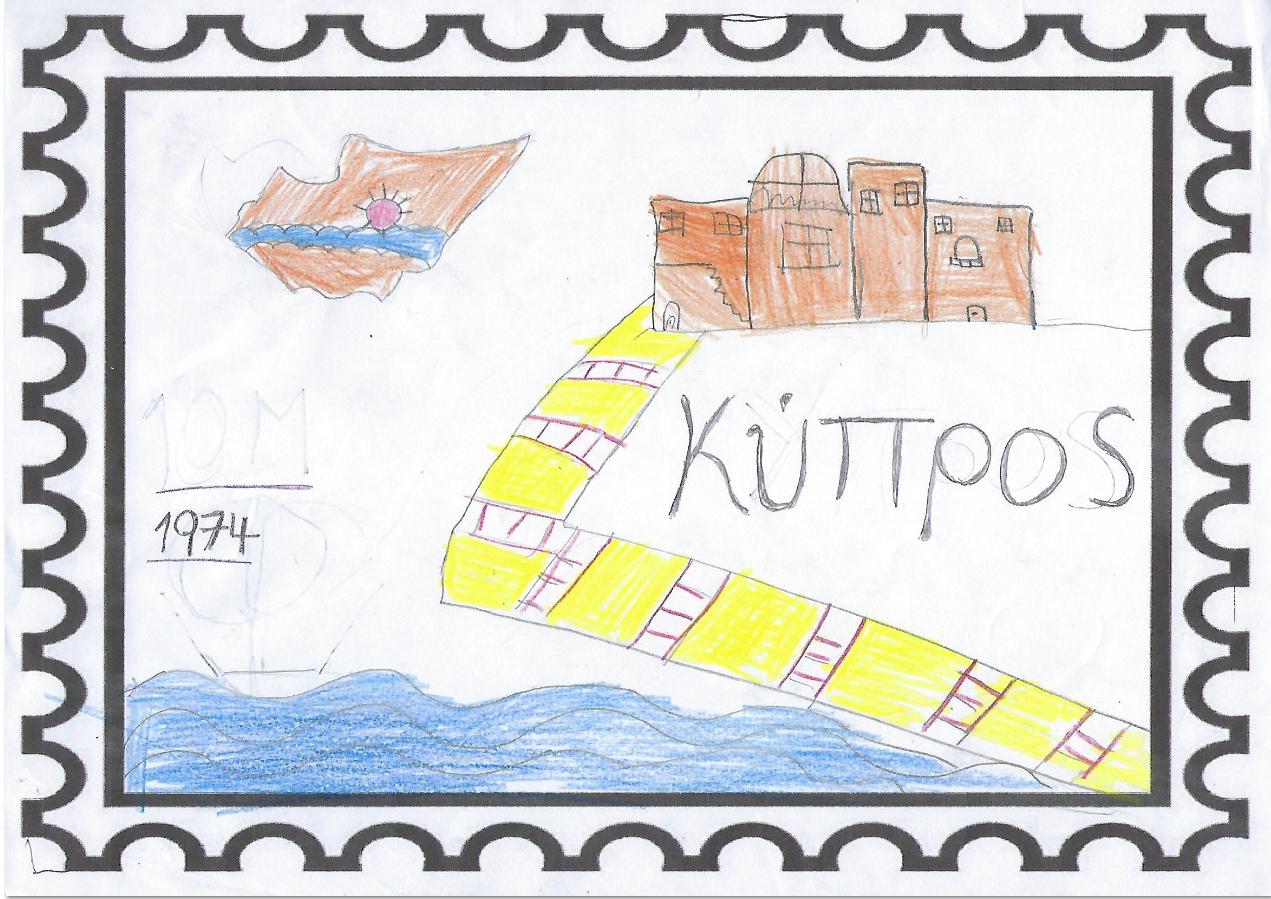 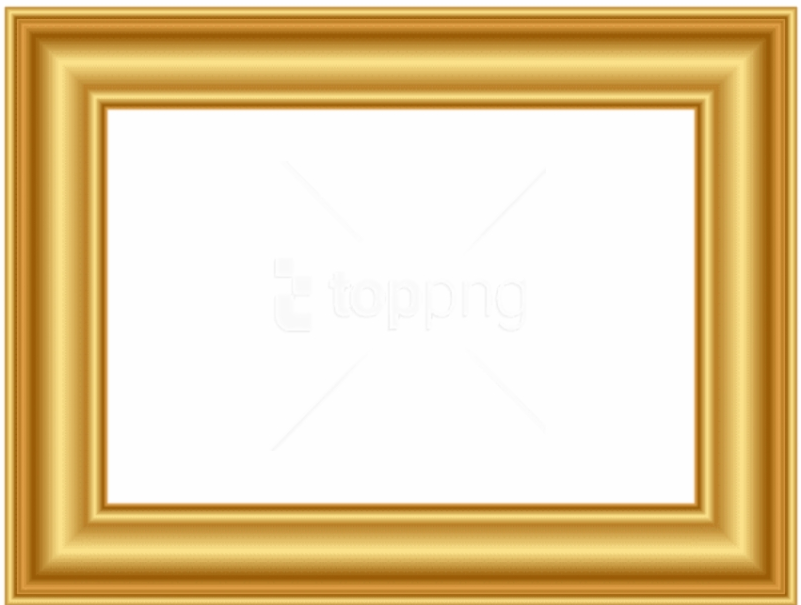 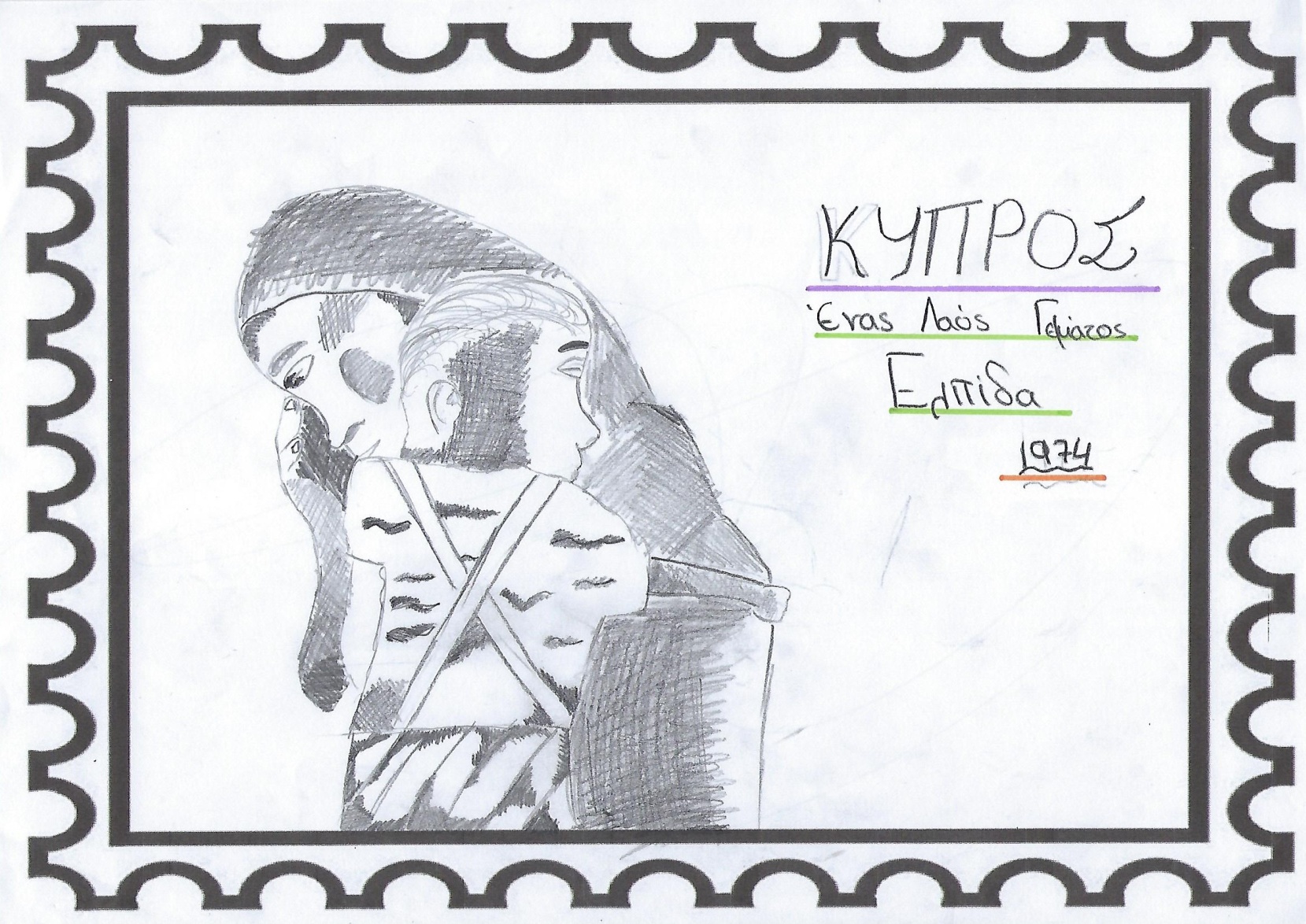 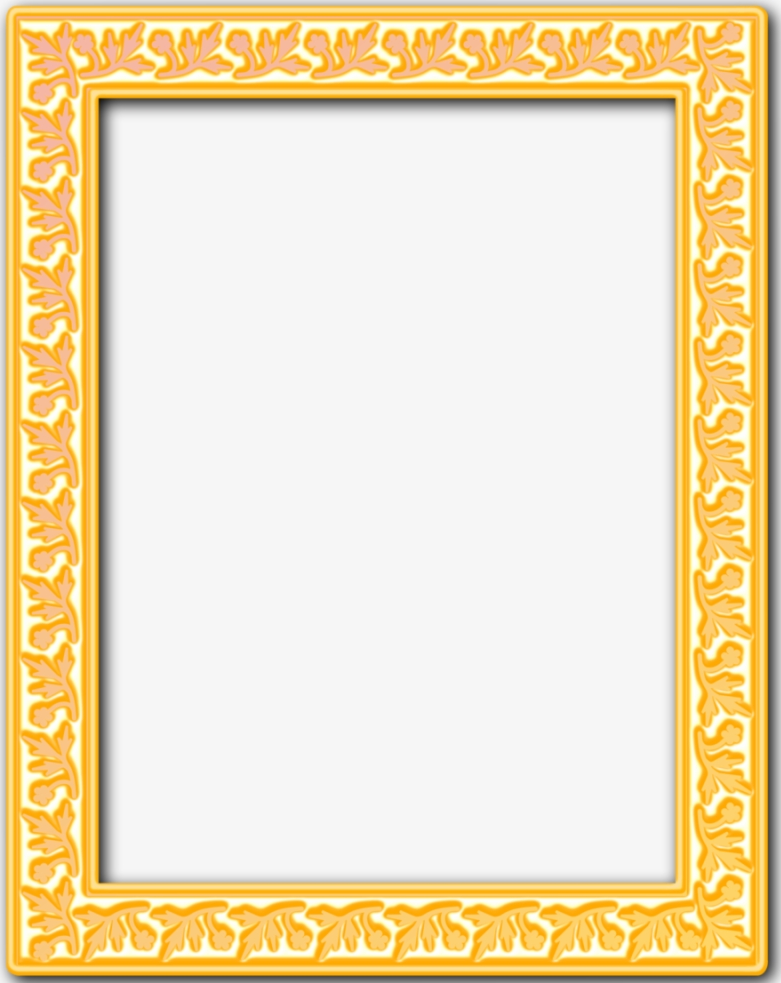 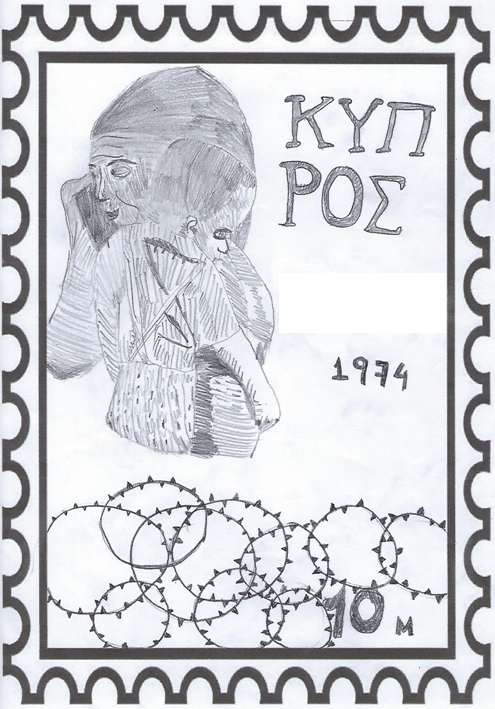 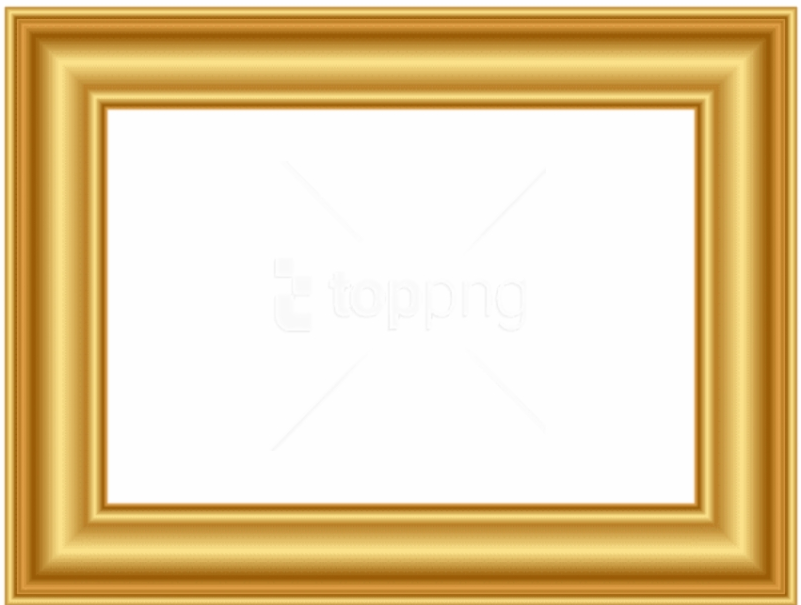 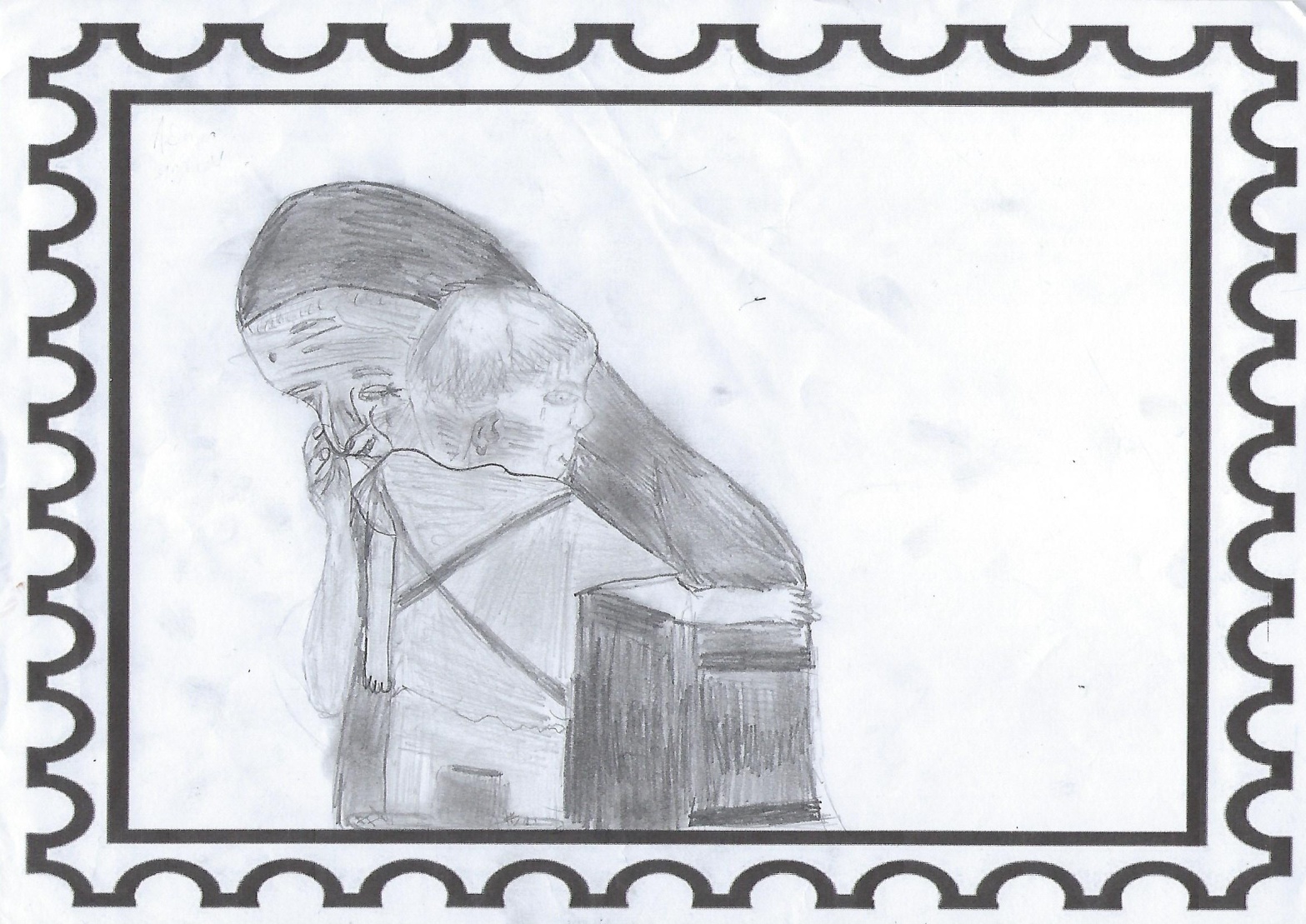 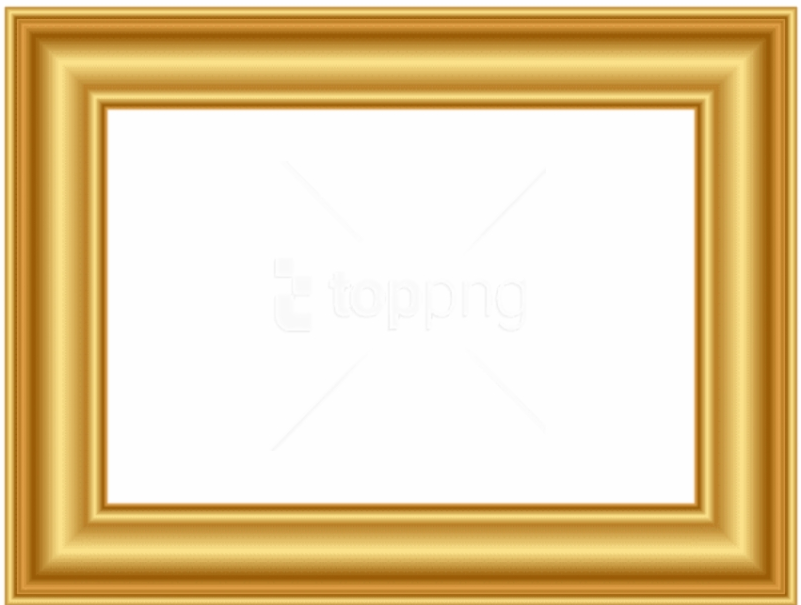 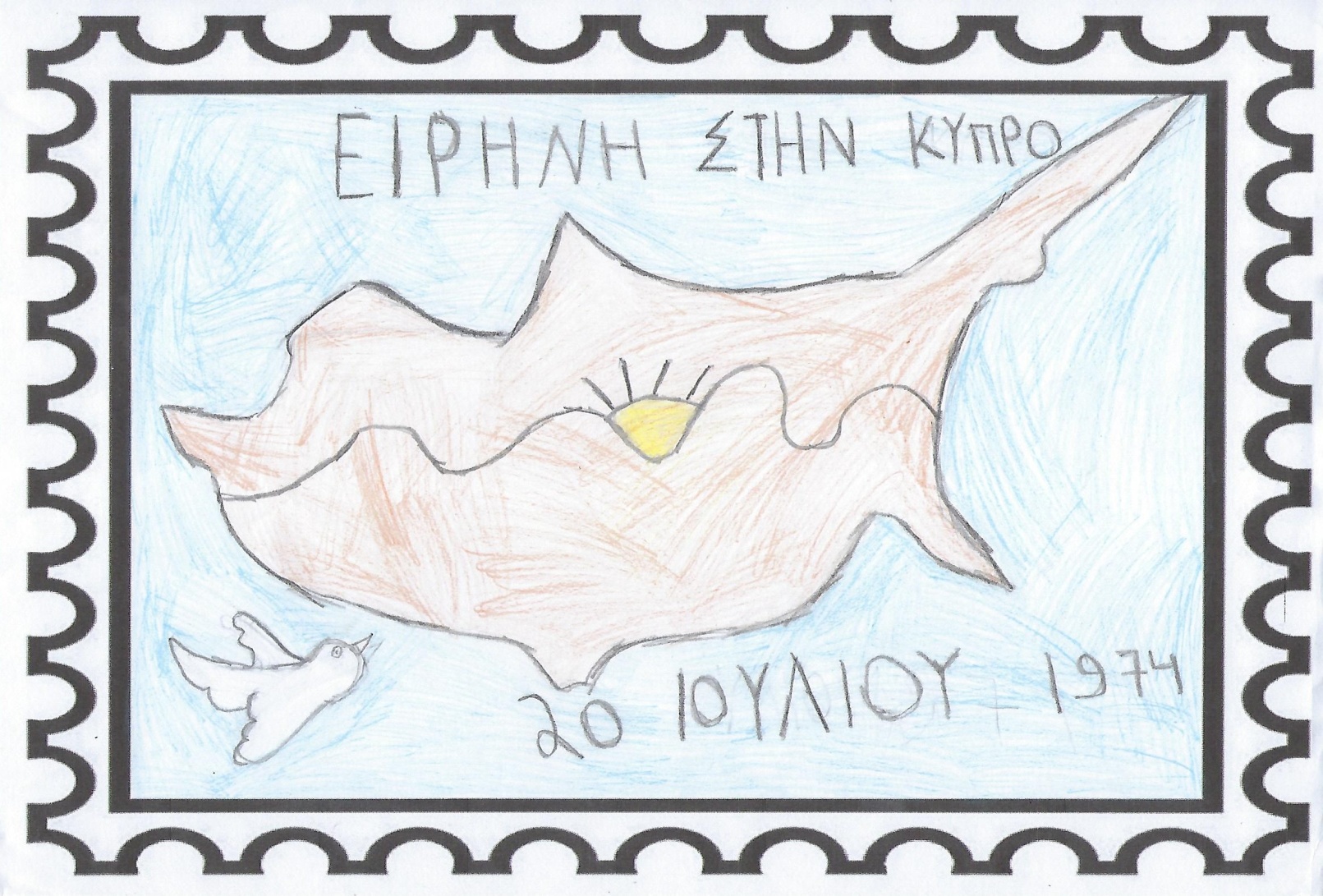 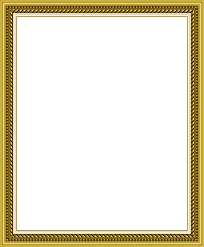 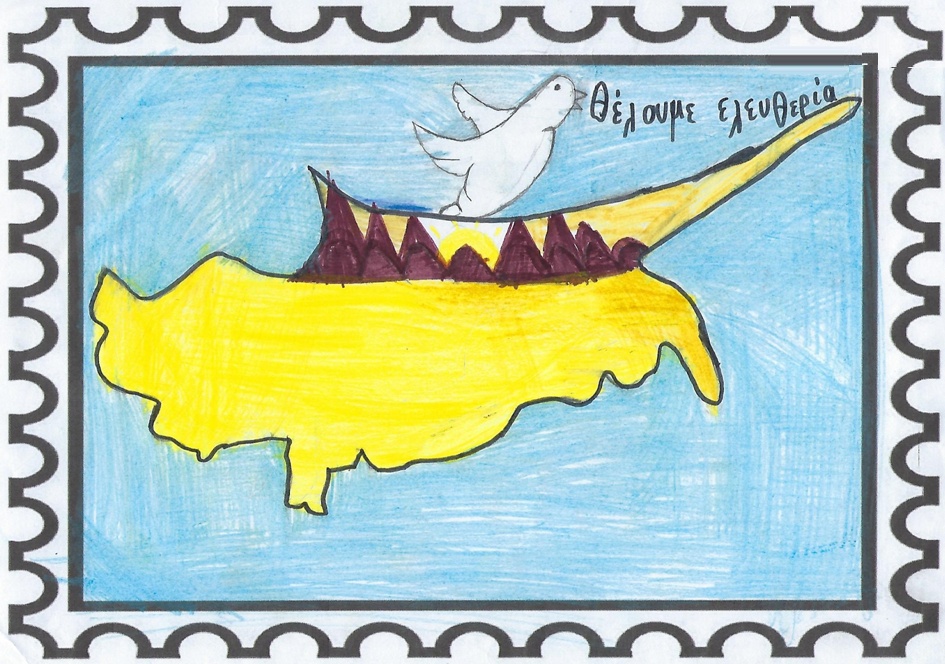 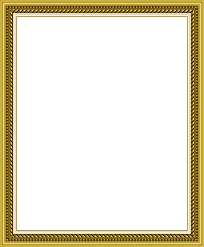 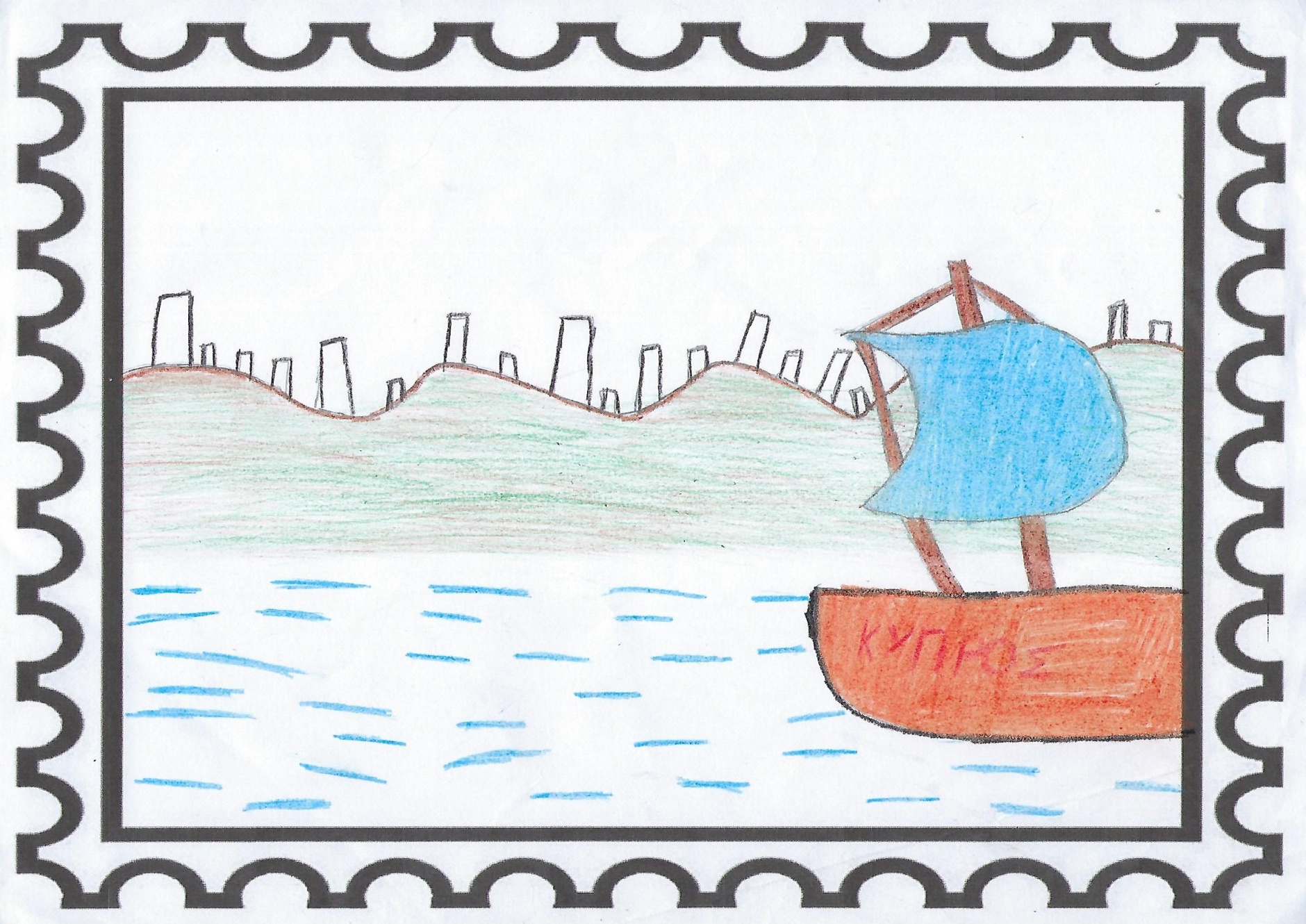 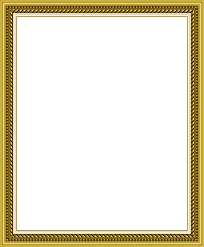 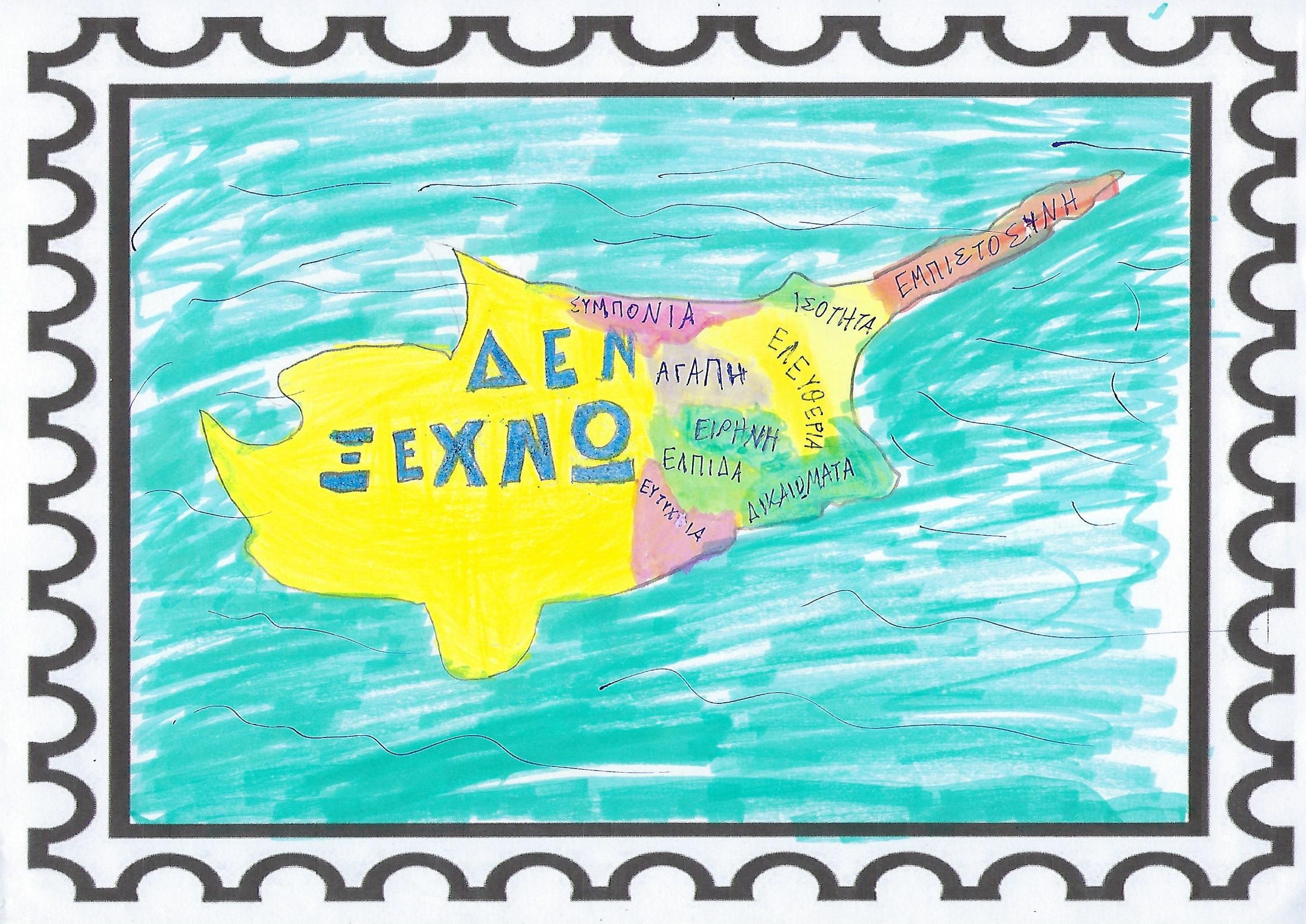 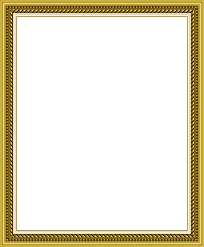 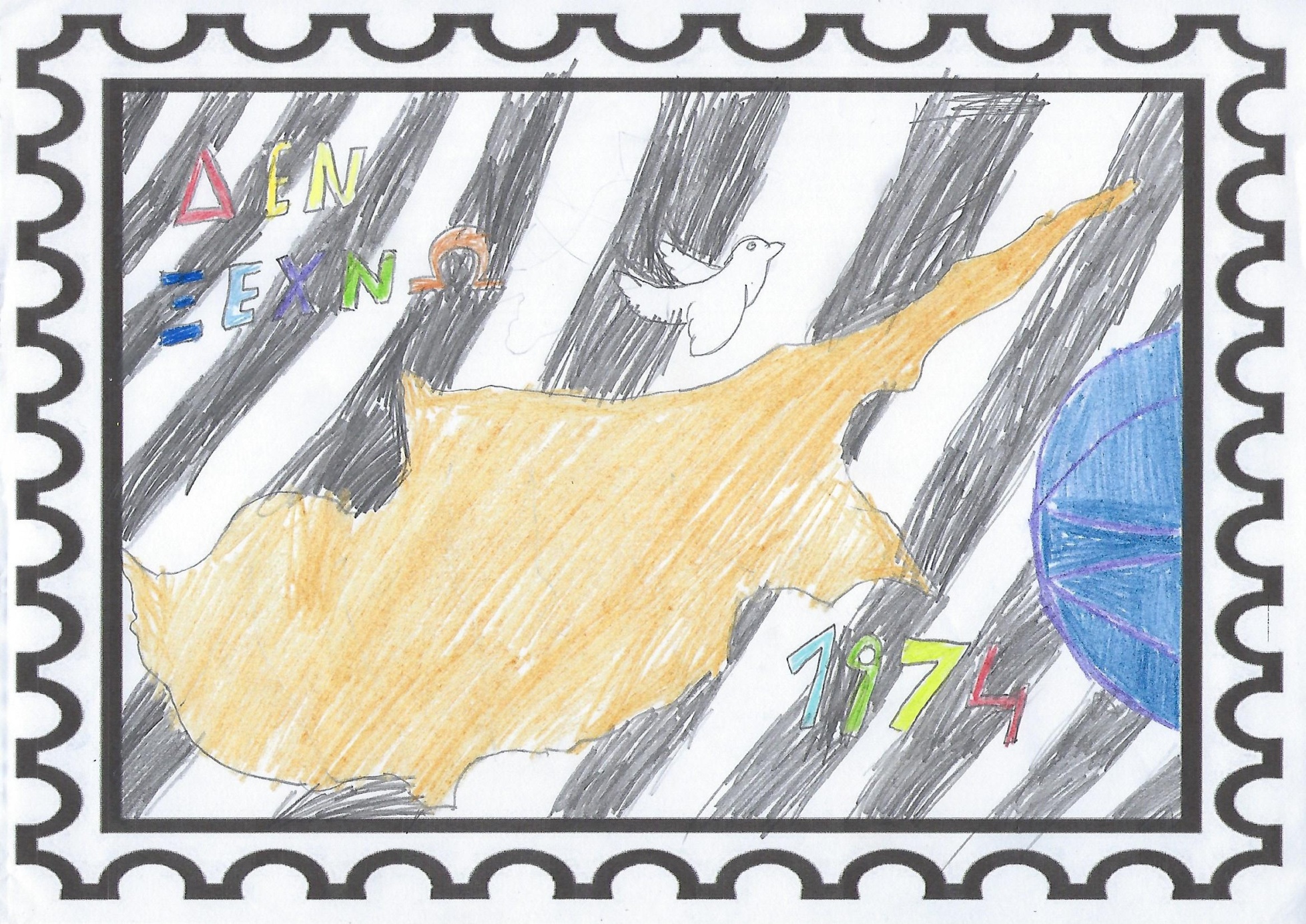